Dolphins
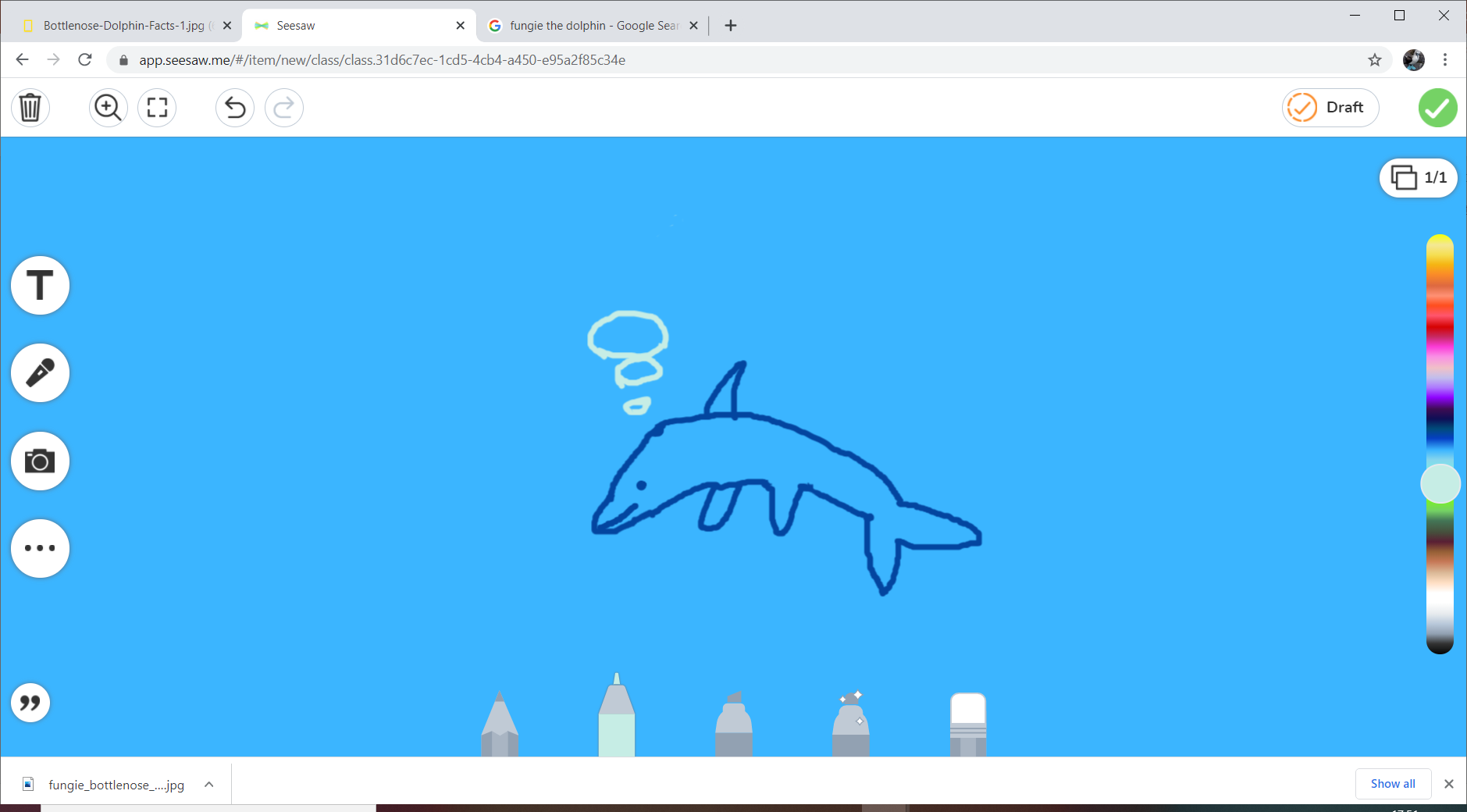 by Eva Corsi
Facts about Dolphins
1. They are marine mammals that live in the temperate oceans, including waters off UK and Ireland.
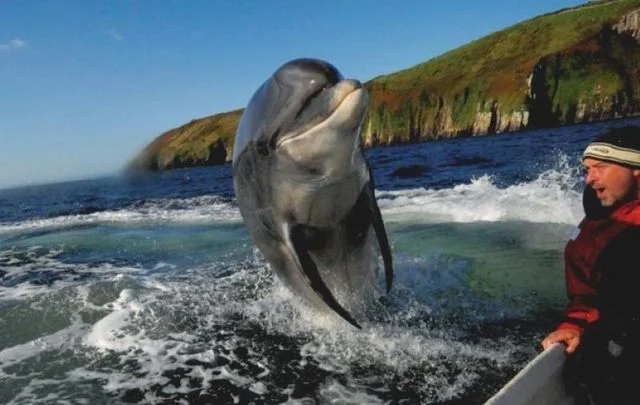 FUNGIE
2. Dolphins are  carnivores. They are grey in colour and are about 2 to 4 meters long.  They have a short thick beak and a curved mouth that looks like a smile.
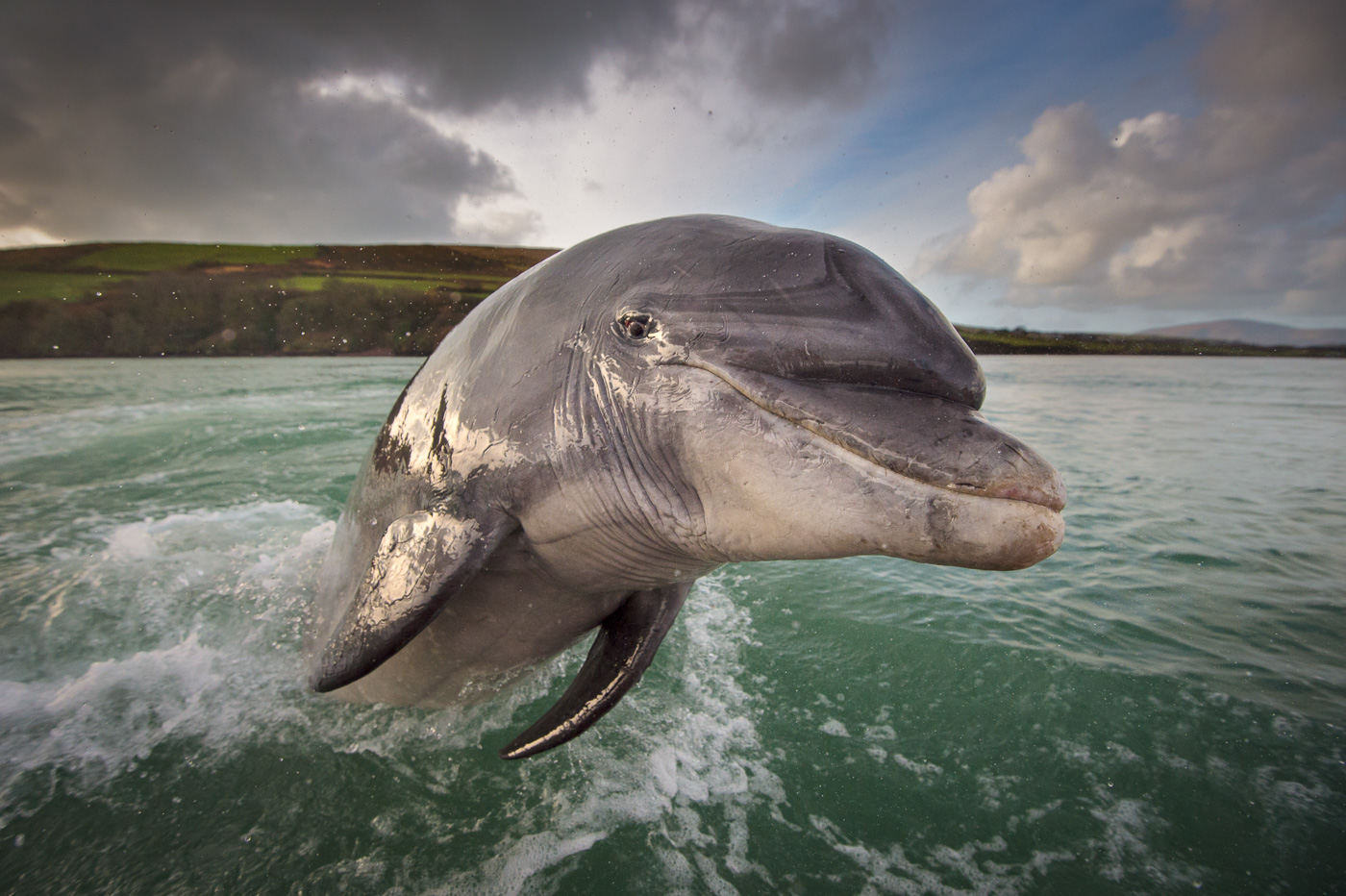 3. They are very social and live in groups, or pods, of 10-15 dolphins to help each other.
4. They are super swimmers and can reach speed over 30 km per hour!
5. They are awesome acrobats, flipping in and out the water.
6. They live underwater but they need to come up to the surface to breath air.  They breath through the “blowhole” , a hole on the top of the head.
7. Dolphins are kings of communication! They squeak and whistle and also use body language, leaping out of the water, snapping their jaws and even butting heads!
Thank you for listening!!!
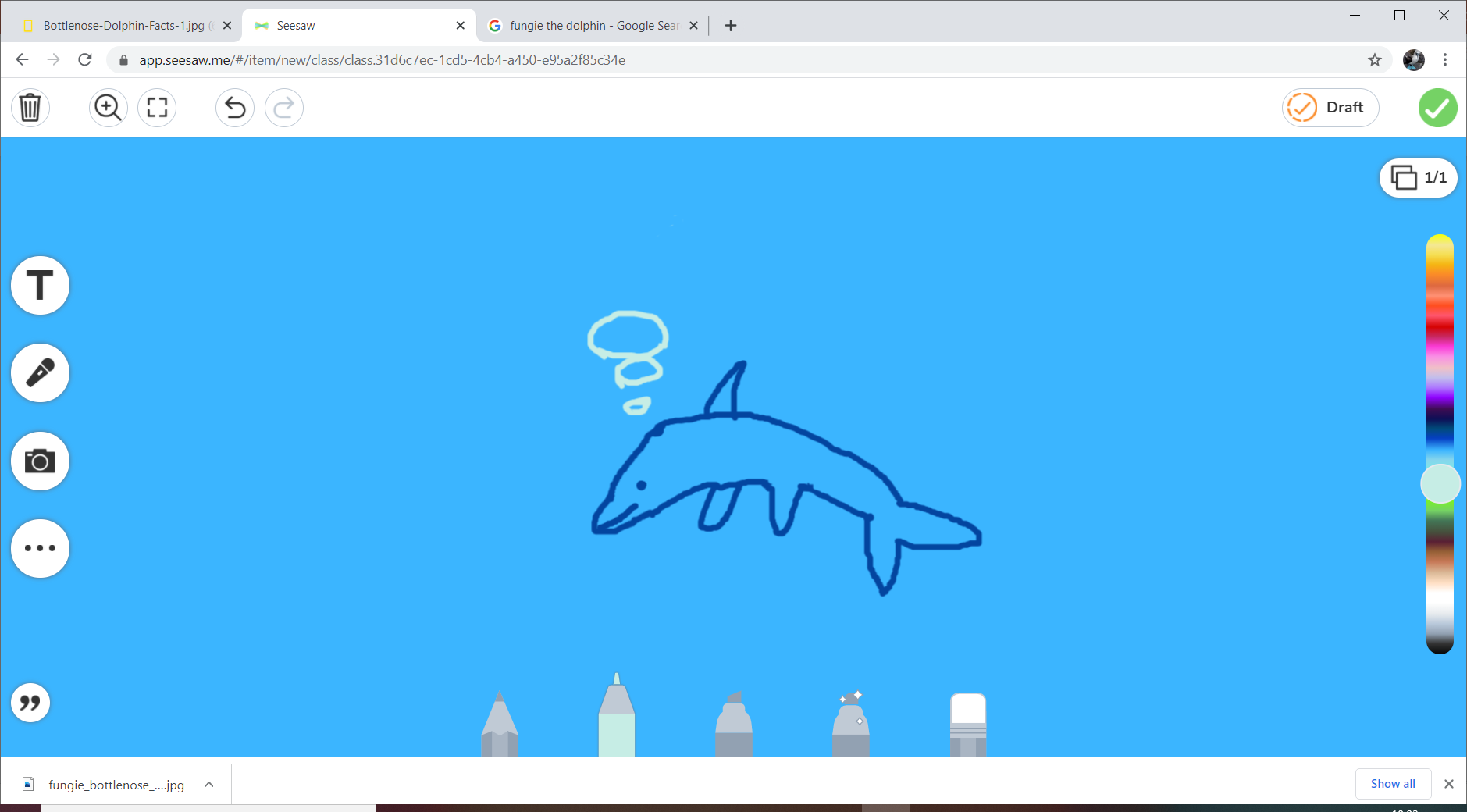